ESPEJOS Y LENTES
CIENCIAS NATURALES
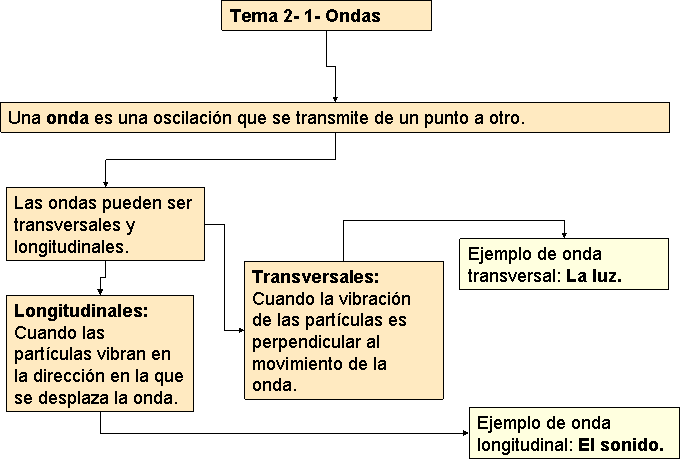 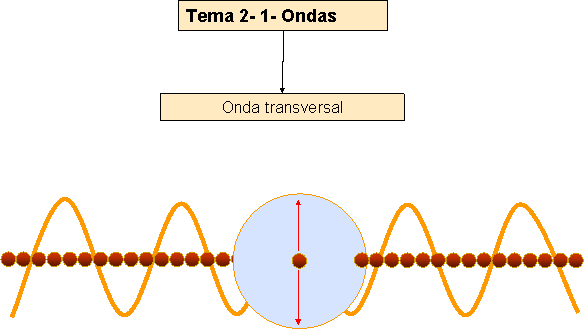 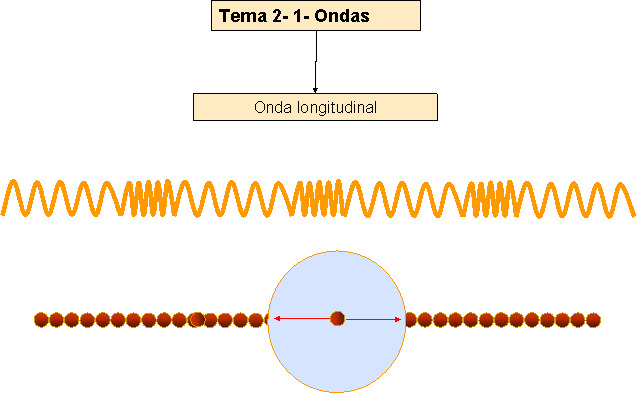 TREN DE ONDAS
DESDE UN PUNTO LUMINOSO, DESDE UN PUNTO DONDE SE PRODUCE UN SONIDO O DESDE CUALQUIER PUNTO DONDE SE  PRODUCE UNA PERTURVACIÓN SE EMITEN ONDAS EN TODOS LOS SETIDOS, A ESAS ONDAS EMITIDAS LES LLAMAMOS  TRENES DE ONDAS
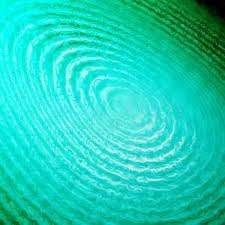 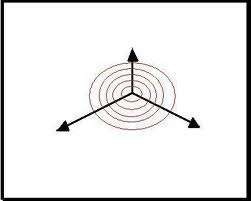 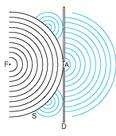 RAYO
EN ÓPTICA, LLAMAMOS RAYO A LA REPRESENTACIÓN GEOMÉTRICA DE UN  TREN DE ONDAS. ES UN CONCEPTO IMAGINARIO, LO REAL SON LAS ONDAS
A PARTIR DE AHORA TRABAJAREMOS CON RAYOS EN LUGAR DE CON ONDAS, YA QUE  FACILITAN EL ESTUDIO
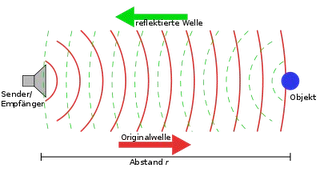 RAYO
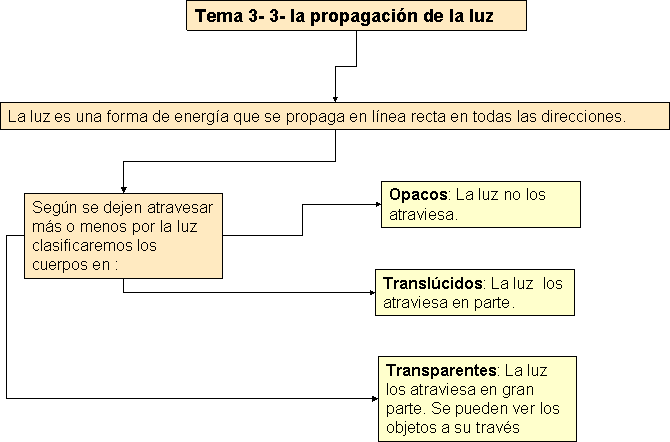 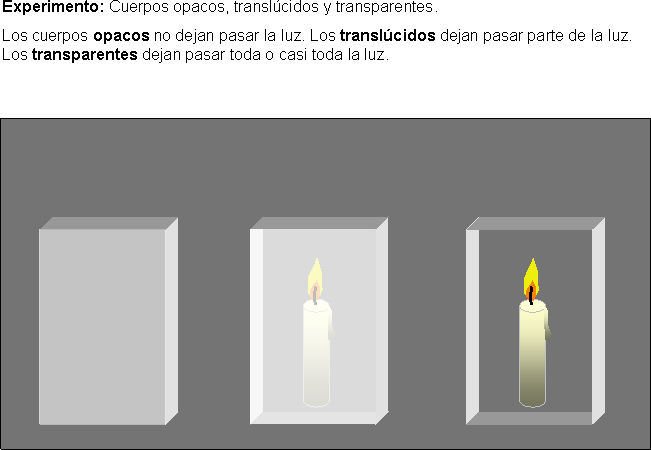 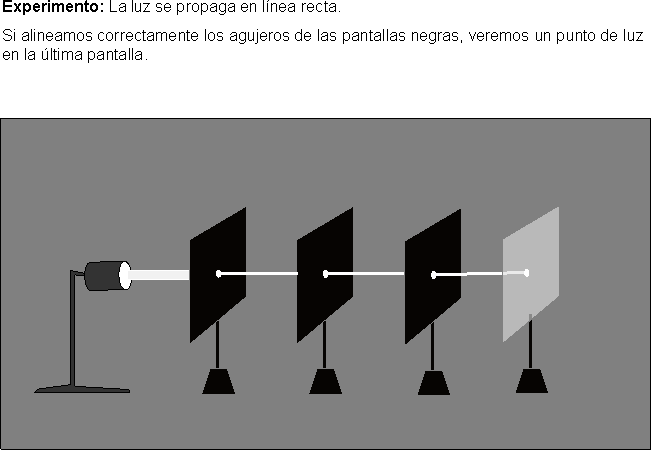 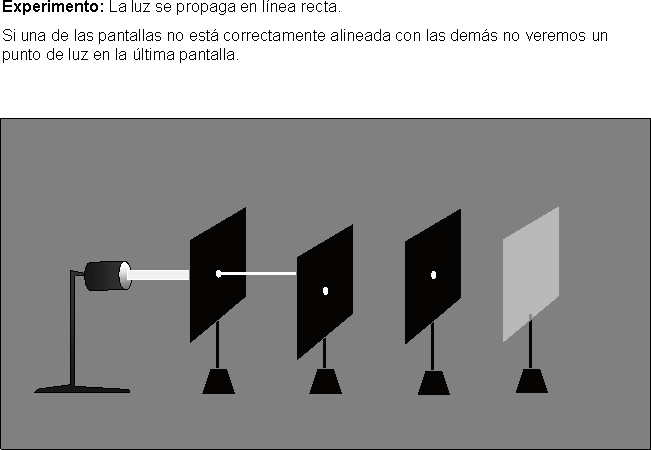 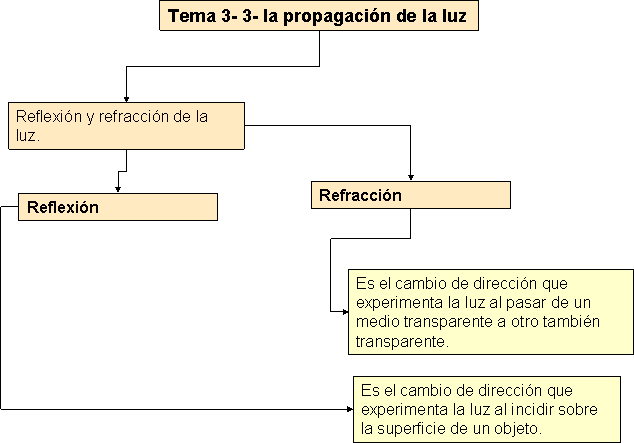 ÓPTICA
La Óptica es la parte de la Física, que estudia la trayectoria de la luz cuando se refleja o se  refracta.
Para el estudio de la óptica no se tienen en cuenta las ondas, se hacen los estudios con los  rayos que las representan.
Características de los rayos:
Son reversibles, se propaga igual en un sentido que en otro.
Son independientes, el cruce de dos o más rayos no afecta a sus trayectoria
Cuando todos los rayos, que parten de un mismo lugar se concentran en otro distinto, se  dice que el segundo es la imagen del primero.
ÓPTICA
Características de las imágenes:


Reales: cuando los rayos procedentes de un objeto se juntan en un punto, la imagen debe  proyectarse en una pantalla para ser visible
Virtuales. Cuando los rayos procedentes de un objeto divergen y son sus prolongaciones  las que se juntan en un punto. No pueden proyectarse sobre una pantalla pero son visibles  para el observador.
Las imágenes pueden ser derechas, invertidas, mayores omenores que los objetos a los  que representan.
Convenio de signos.

El objeto y la imagen se representan con las mismas letras, a las letras que representan a  la imagen se les añade el signo “prima”
La luz se propaga de izquierda a derecha.
Los valores de las distancias son los mismos que los de un sistema de ejes de coordinadas.
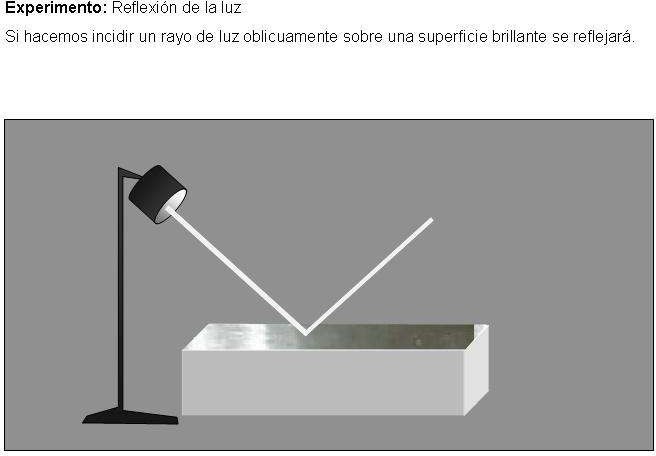 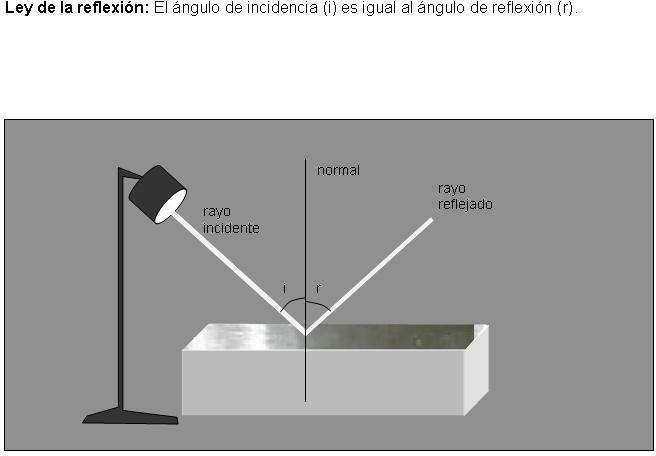 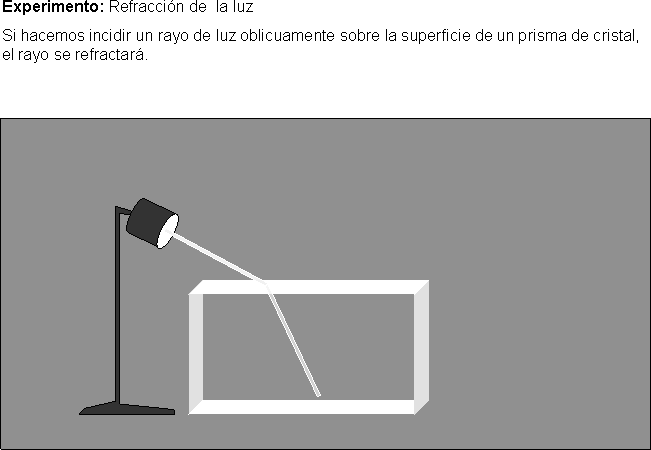 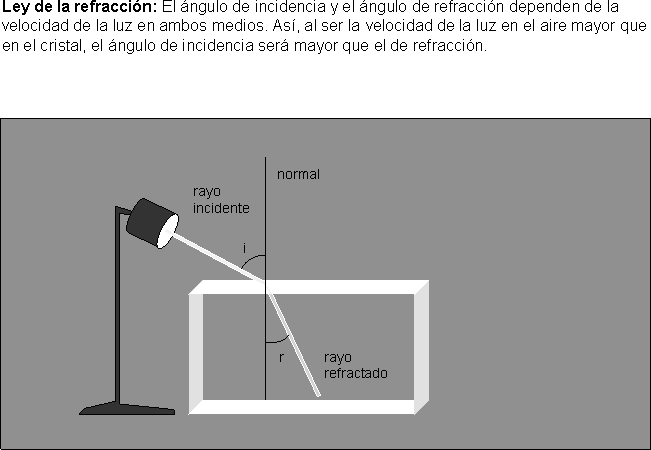 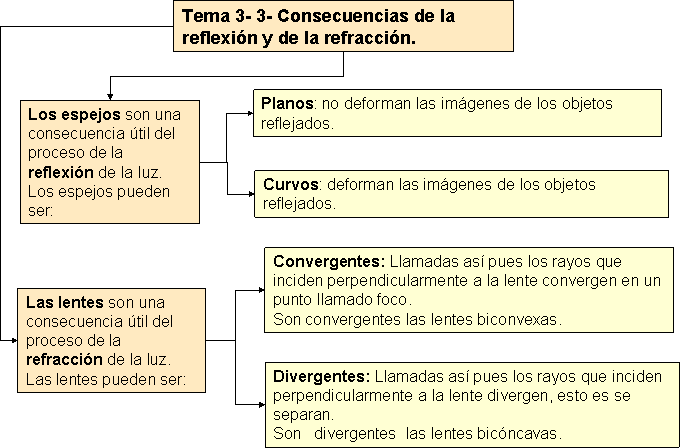 ELEMENTOS DE LOS ESPEJOS Y DE LAS LENTES
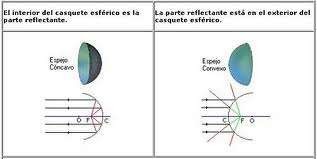 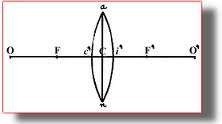 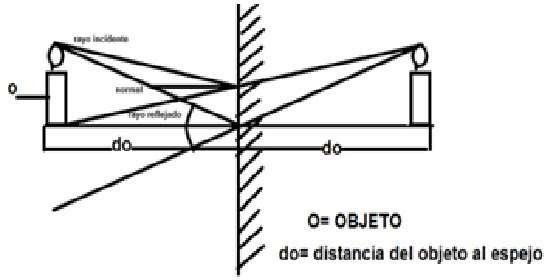 La imagen es virtual derecha e igual
El espejo es eje de simetría	ente el objeto y su imagen
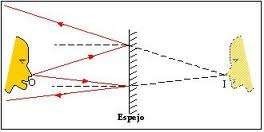 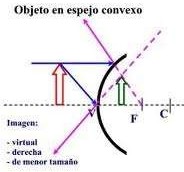 ESPEJO CONVEXO
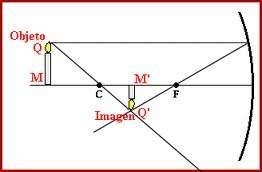 ESPEJO CÓNCAVO
LENTES
CONVERGENTE
DIVERGENTE
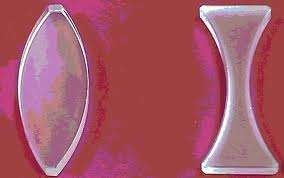 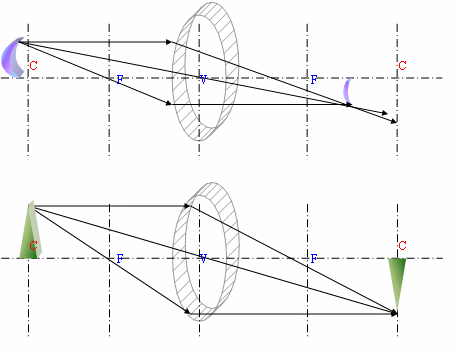 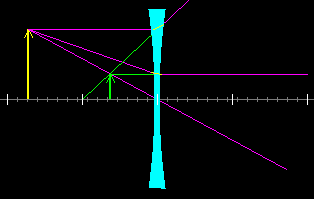 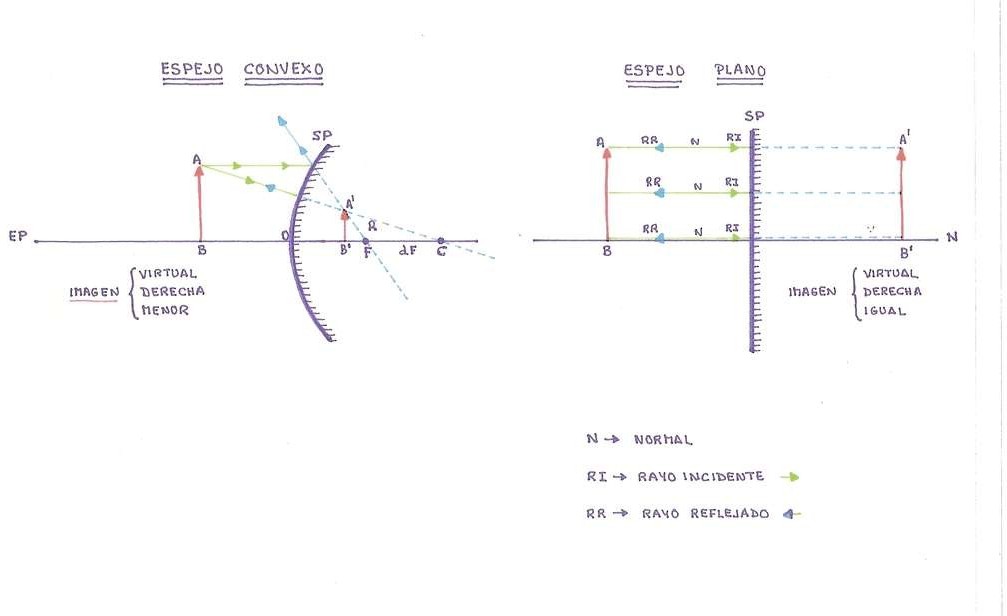 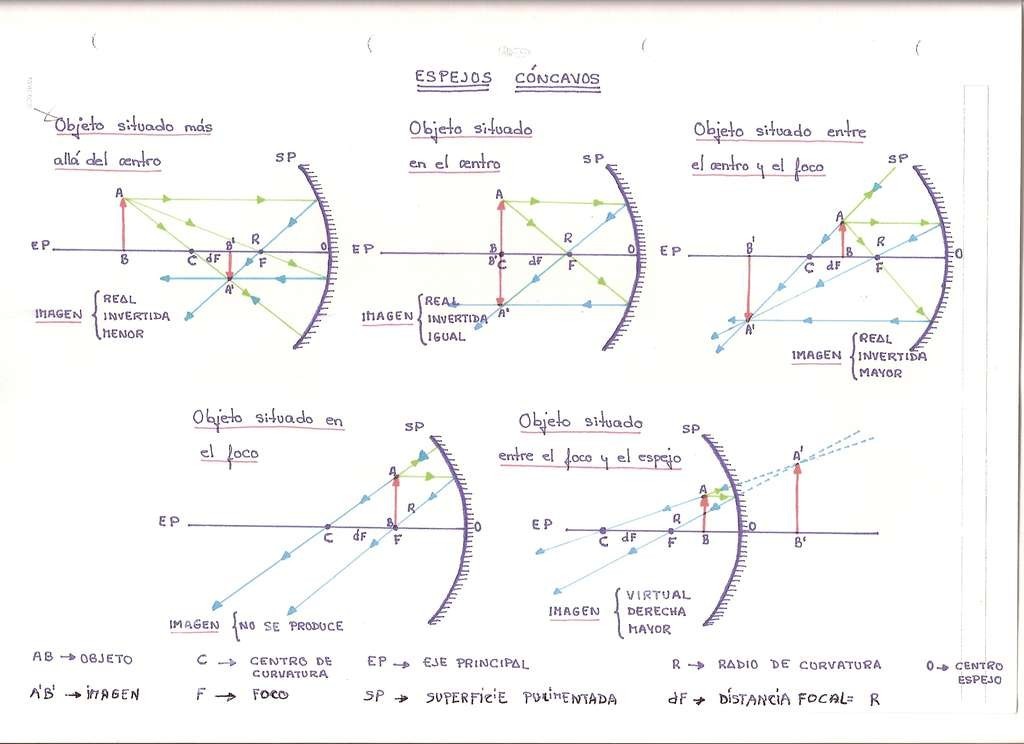 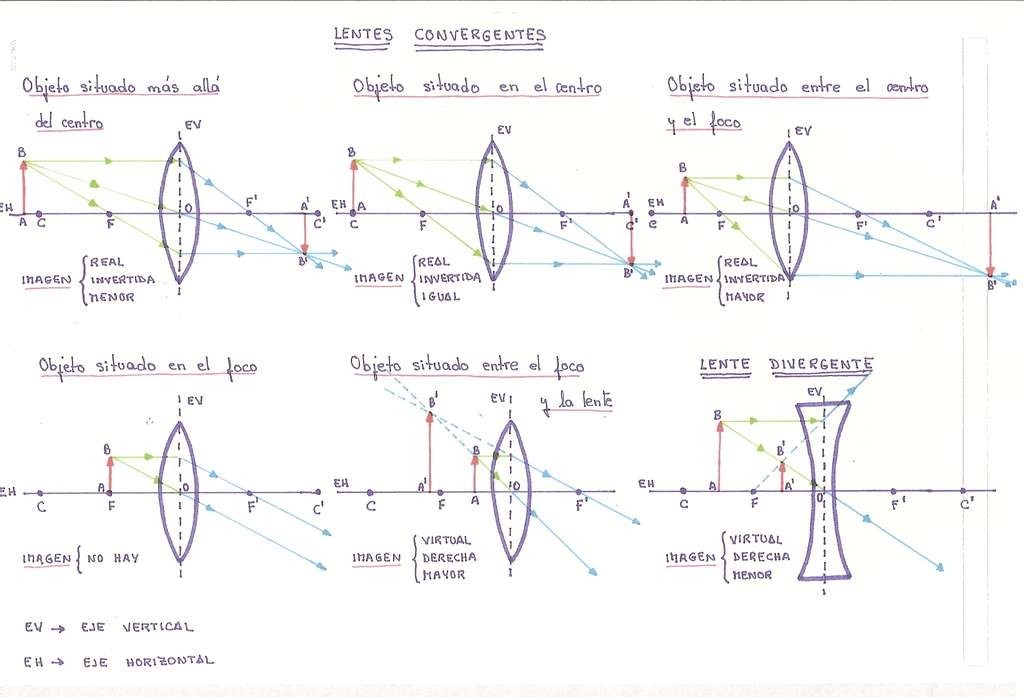